Jewel Cup 2025
19.07.2025
Národný guľodrom
Tyršovo nábrežie
Bratislava
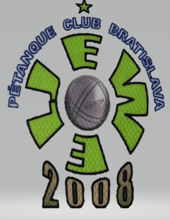 Turnaj trojic
Prezentácia do 8:45
Štartovné:  15€ hráč (8€ junior)
Hrací systém: swiss + KO (podľa počtu prihlásených tímov)
Registrácia na portal.sfp.sk            V cene štartovného je obed a občerstvenie.